WELCOME
Peer Recovery Support Services
#facesandvoices  #recoveryleadershipsummit   #advocate4recovery
AFRO-CENTRIC PEER SUPPORT IN THE URBAN AREA
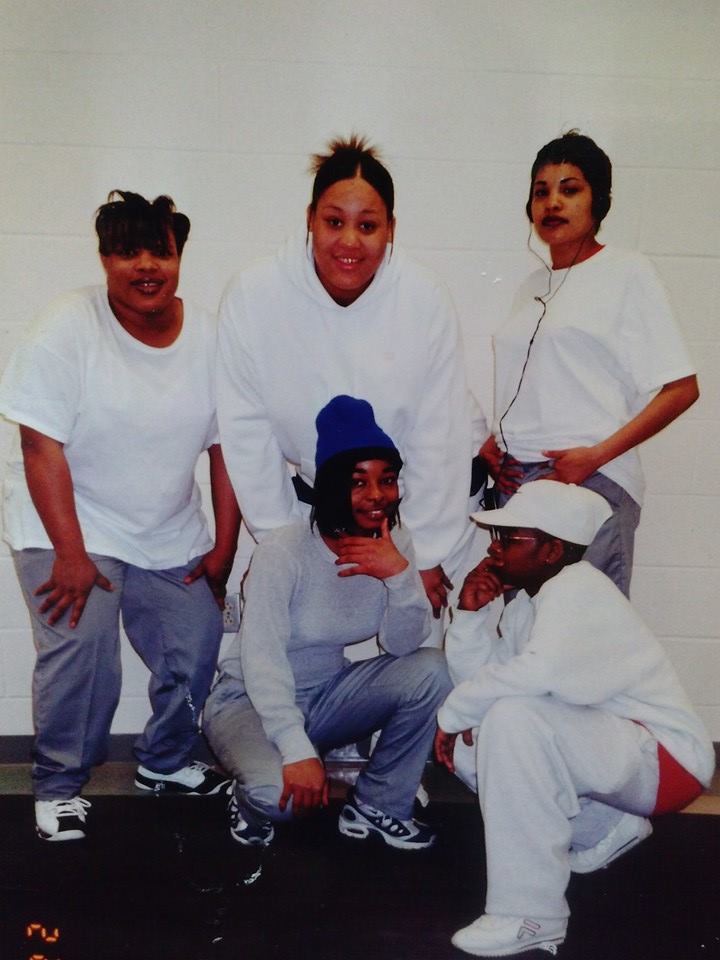 ONesha Cochran- My Story
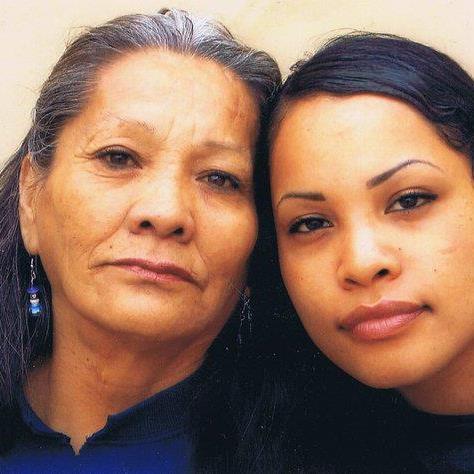 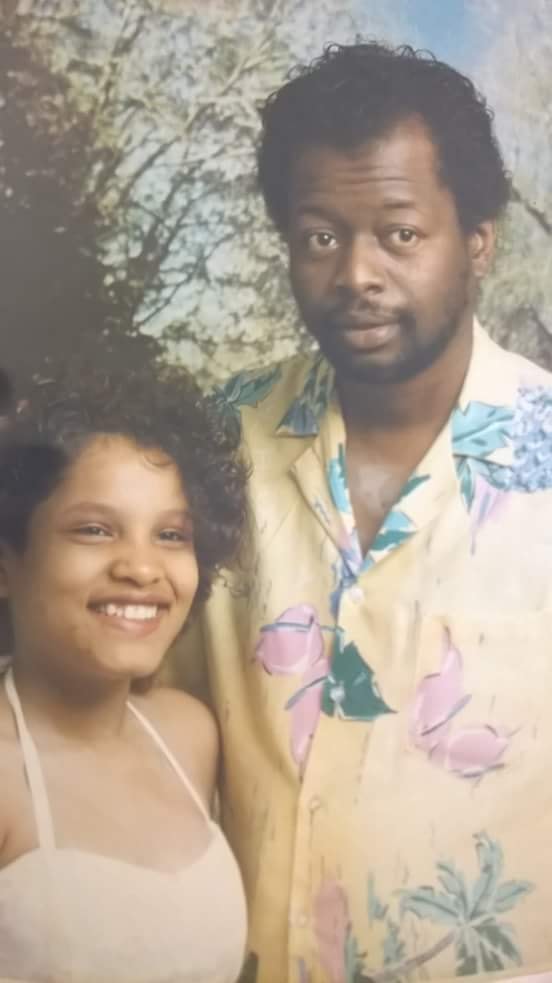 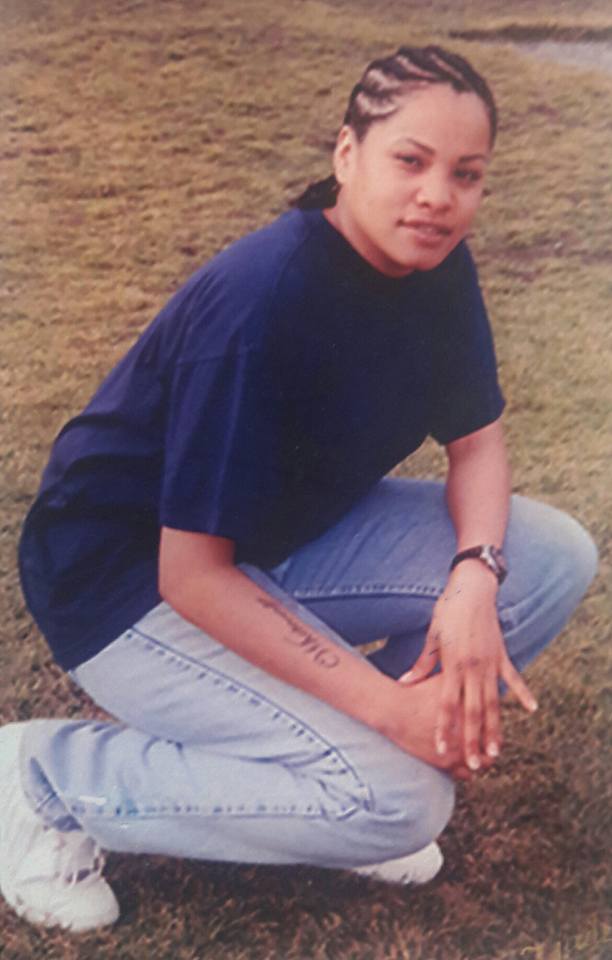 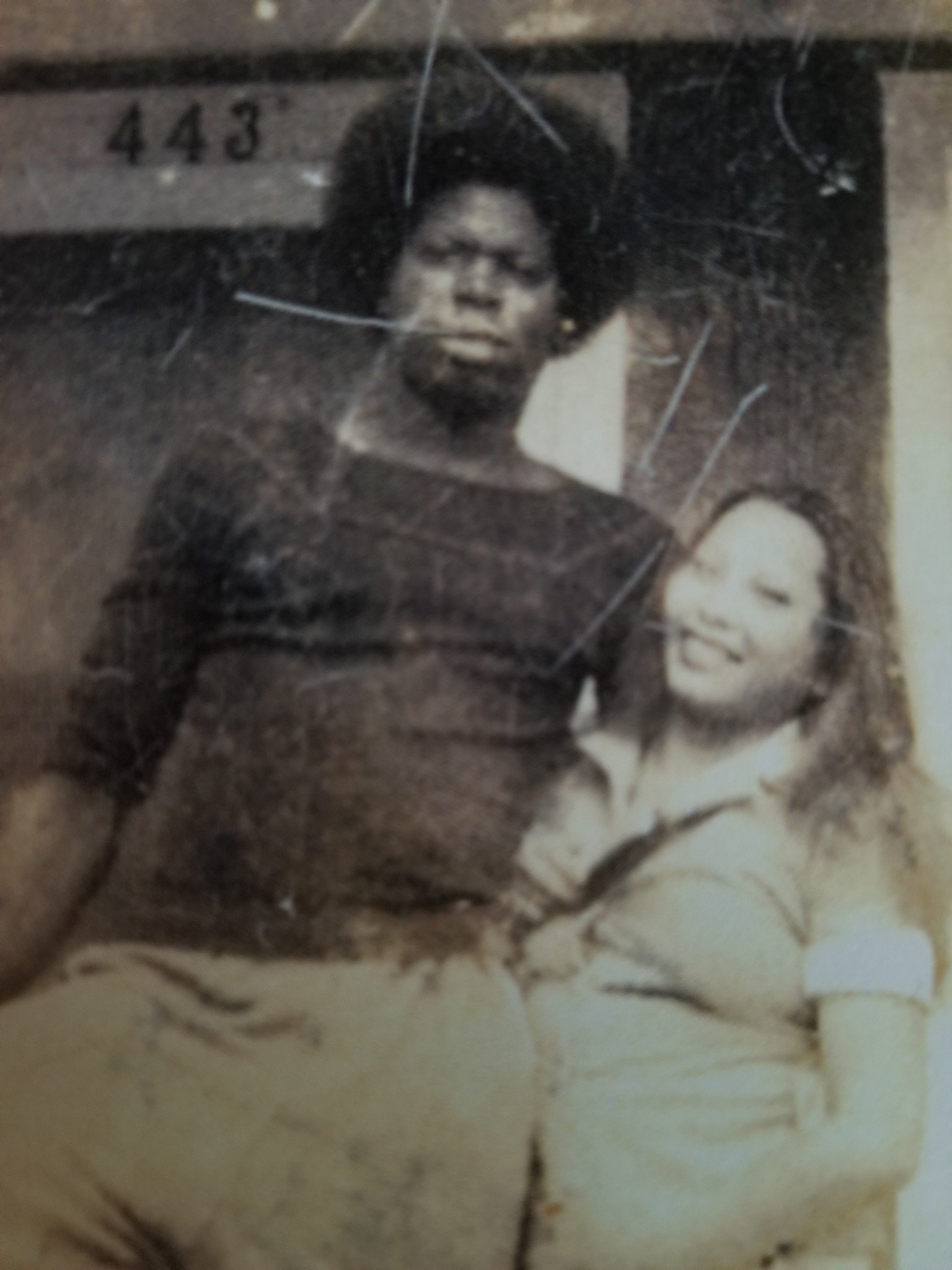 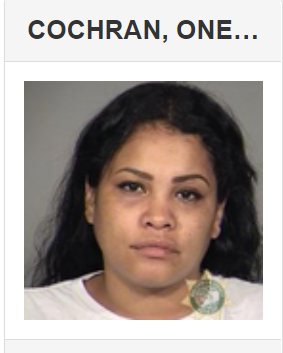 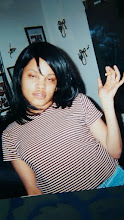 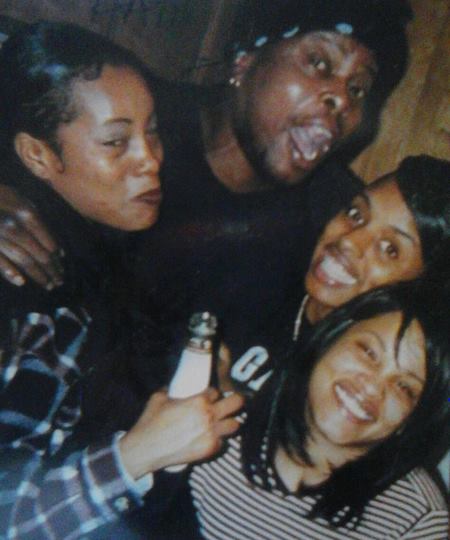 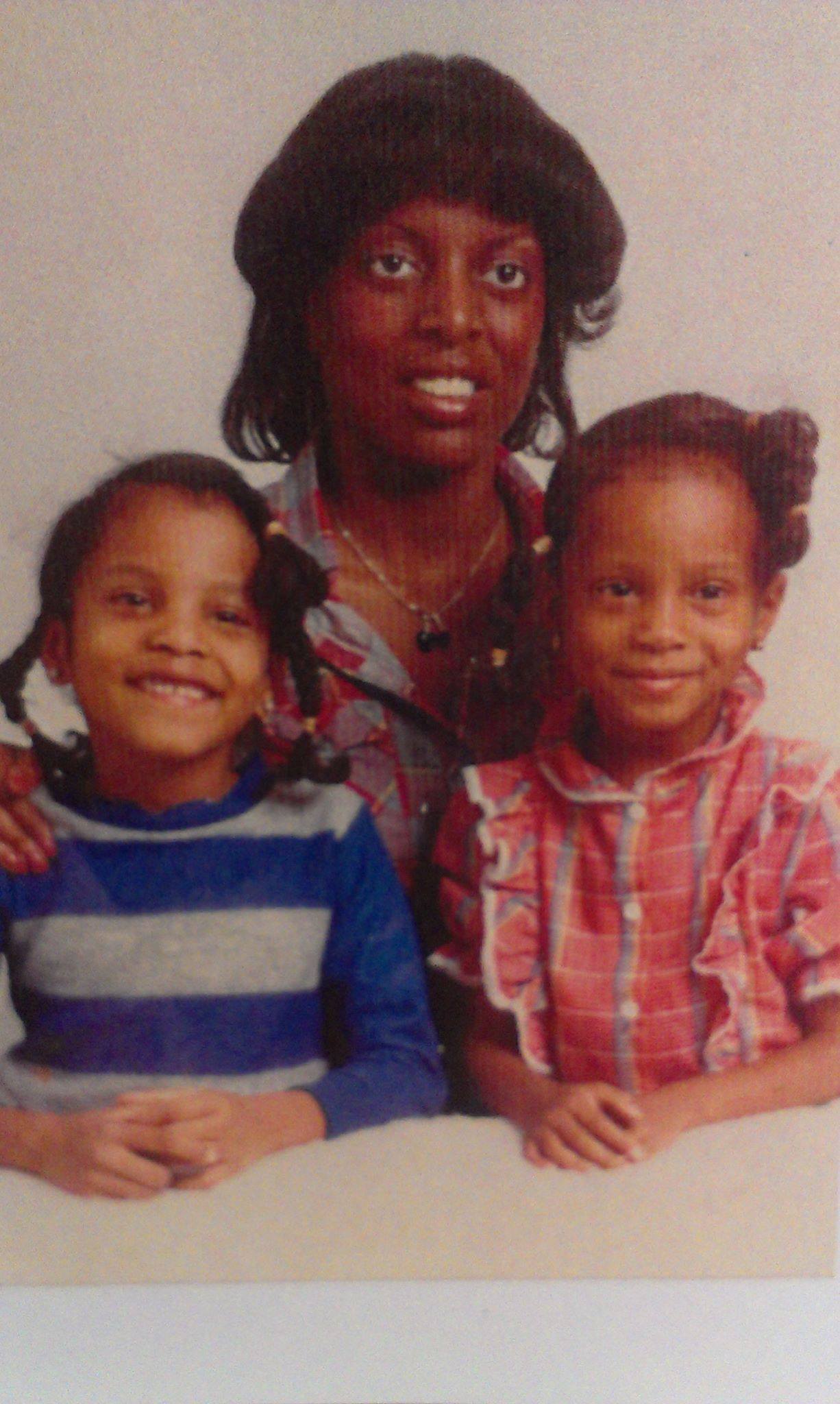 [Speaker Notes: Here we can add our photos and introduce ourselves.]
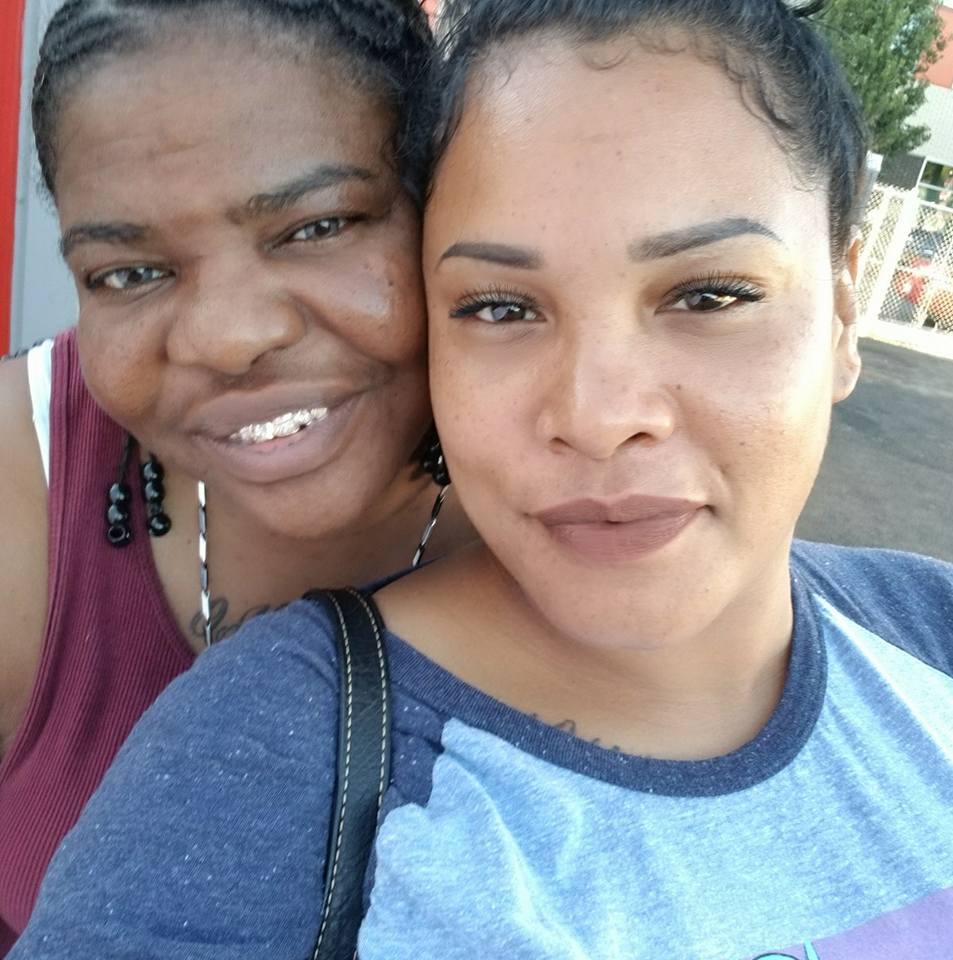 Know your why
What role does a peer play in reducing harm?
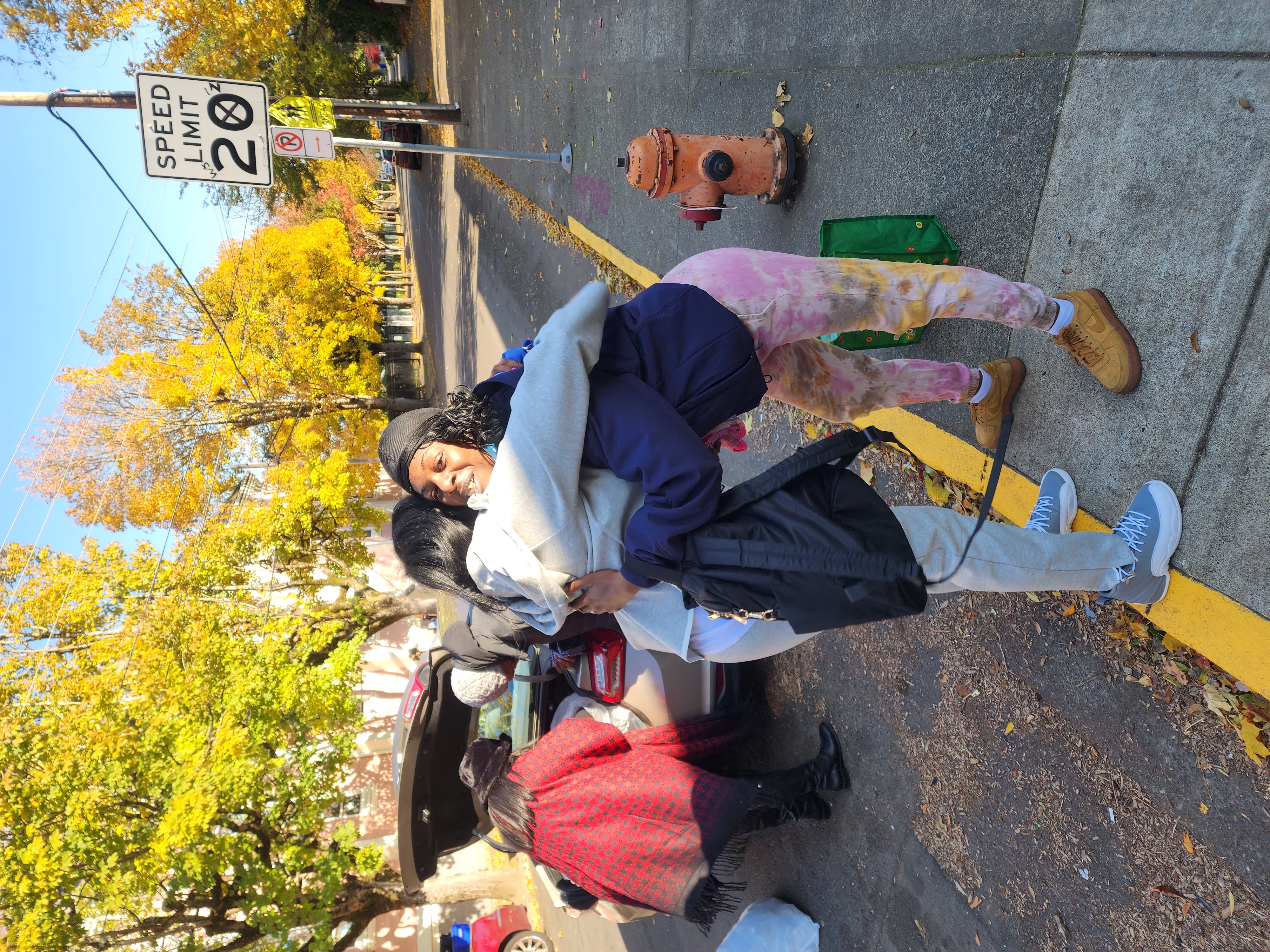 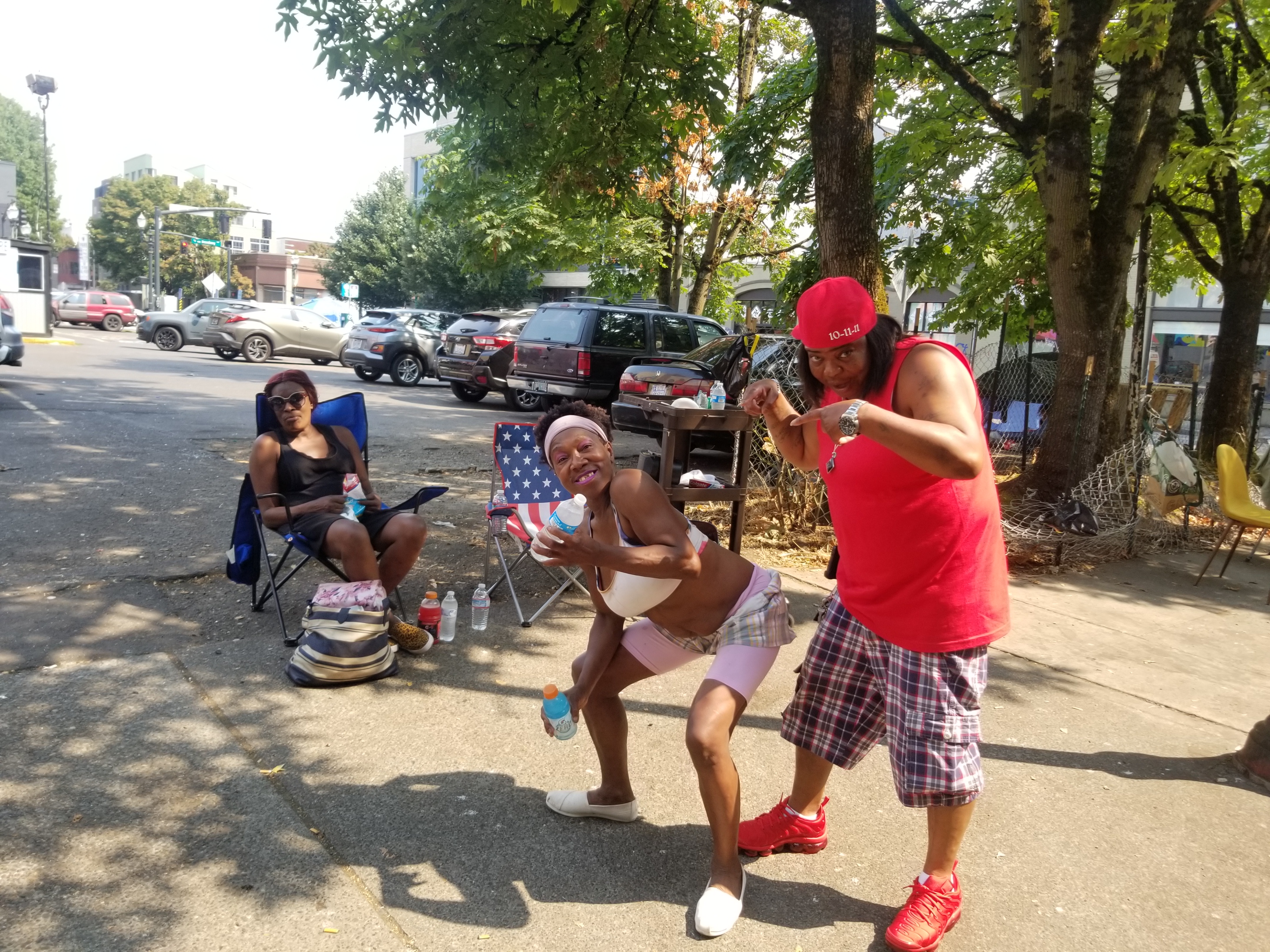 [Speaker Notes: Reducing harm promotes healing Meeting people where they are, radically accepting they may not want to be abstinent. Accepting the cultural challenges and stigma people are facing in their lives and sitting with the fact that it may never be our idea standard however it can always be safer and improved]
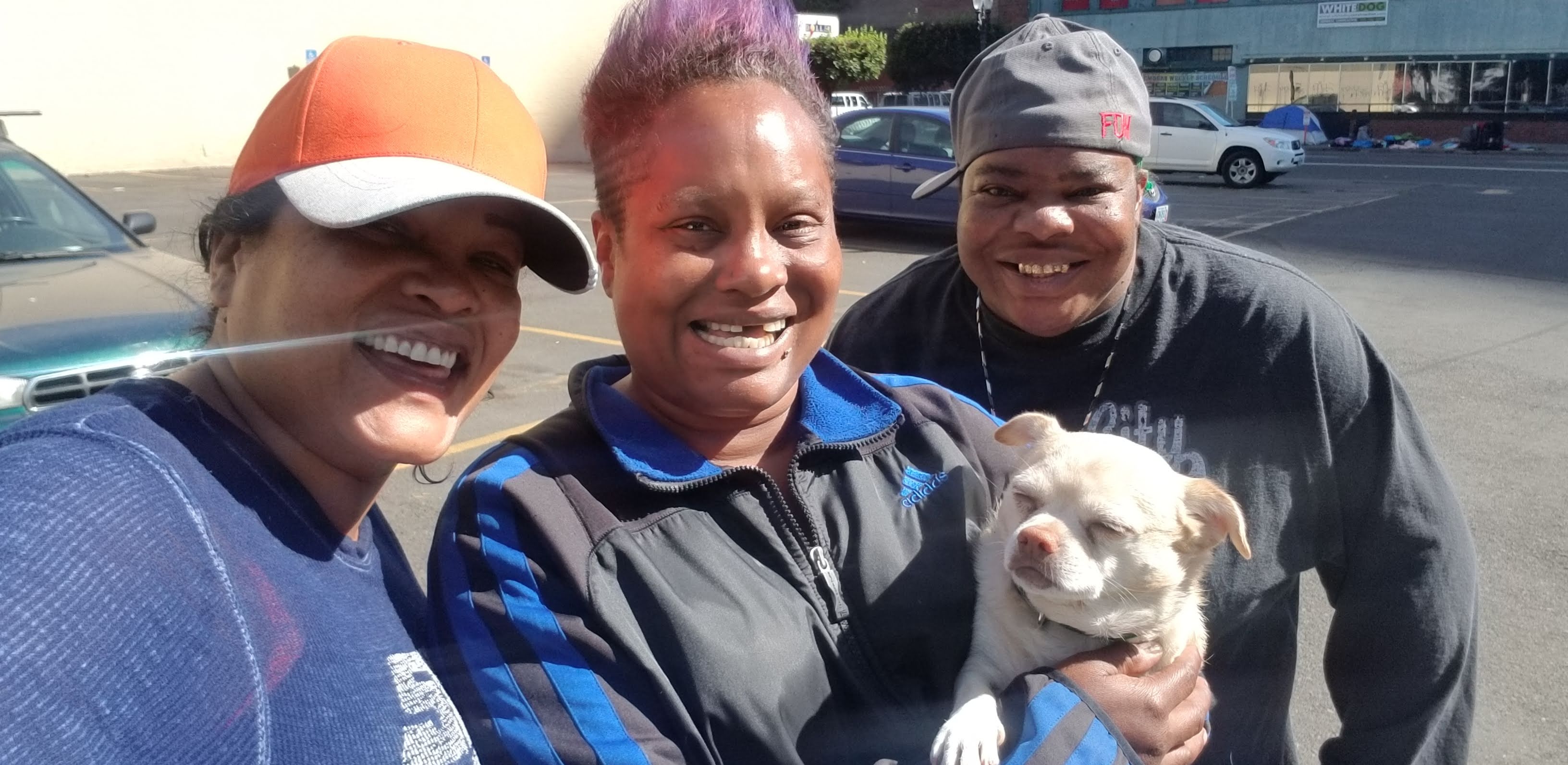 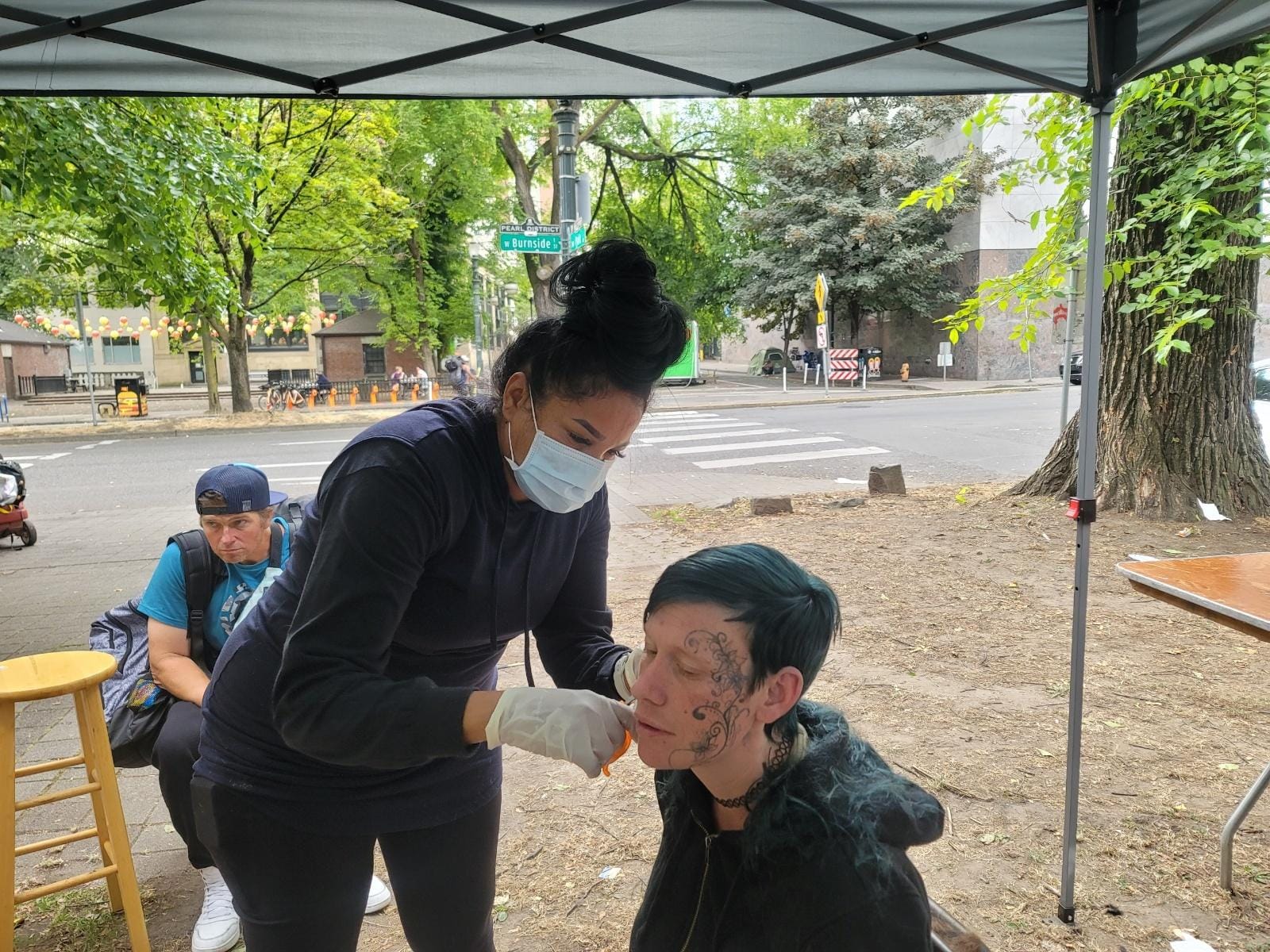 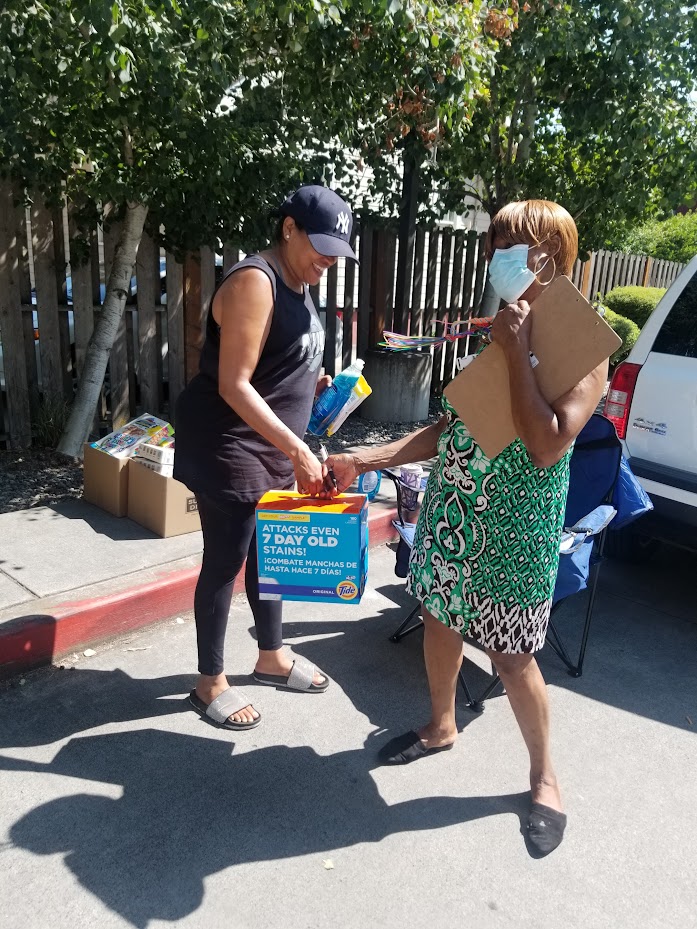 Outreach the Heart of a peer's role
[Speaker Notes: Services and Supplies]
build community everywhere you go
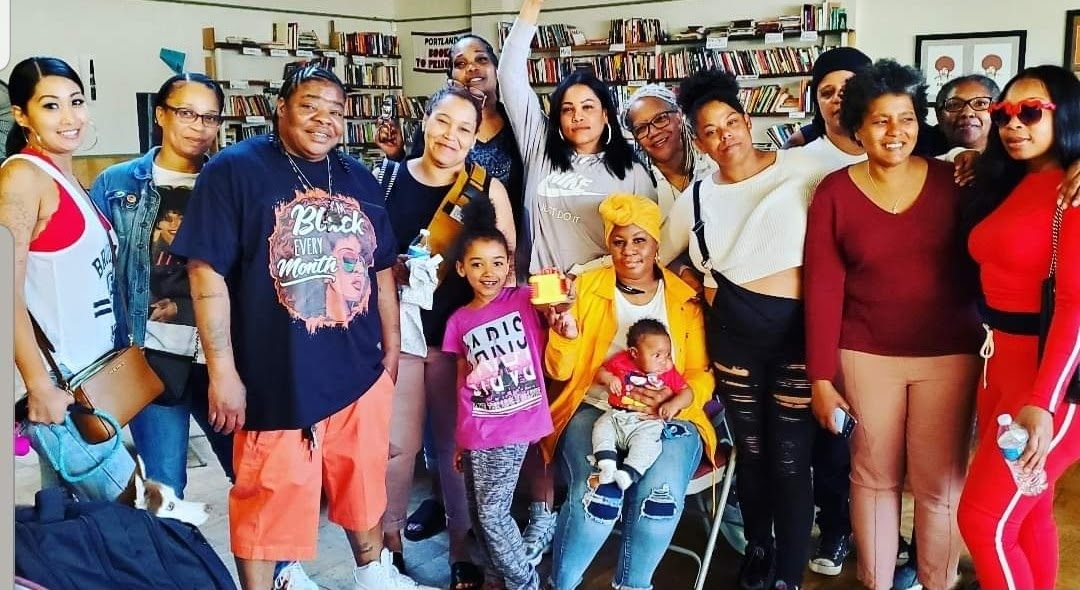 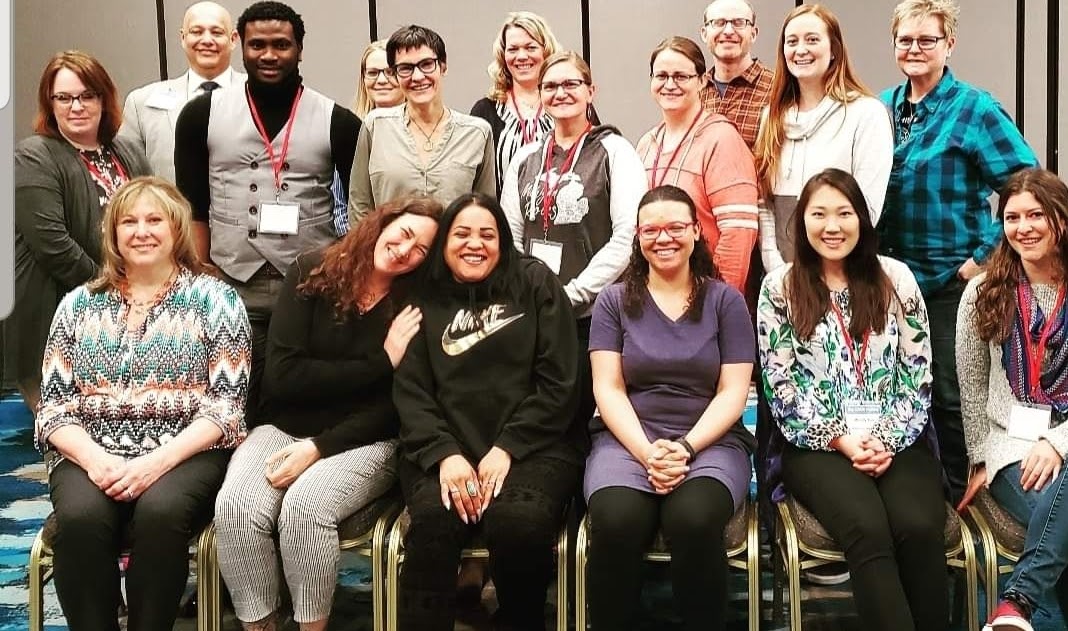 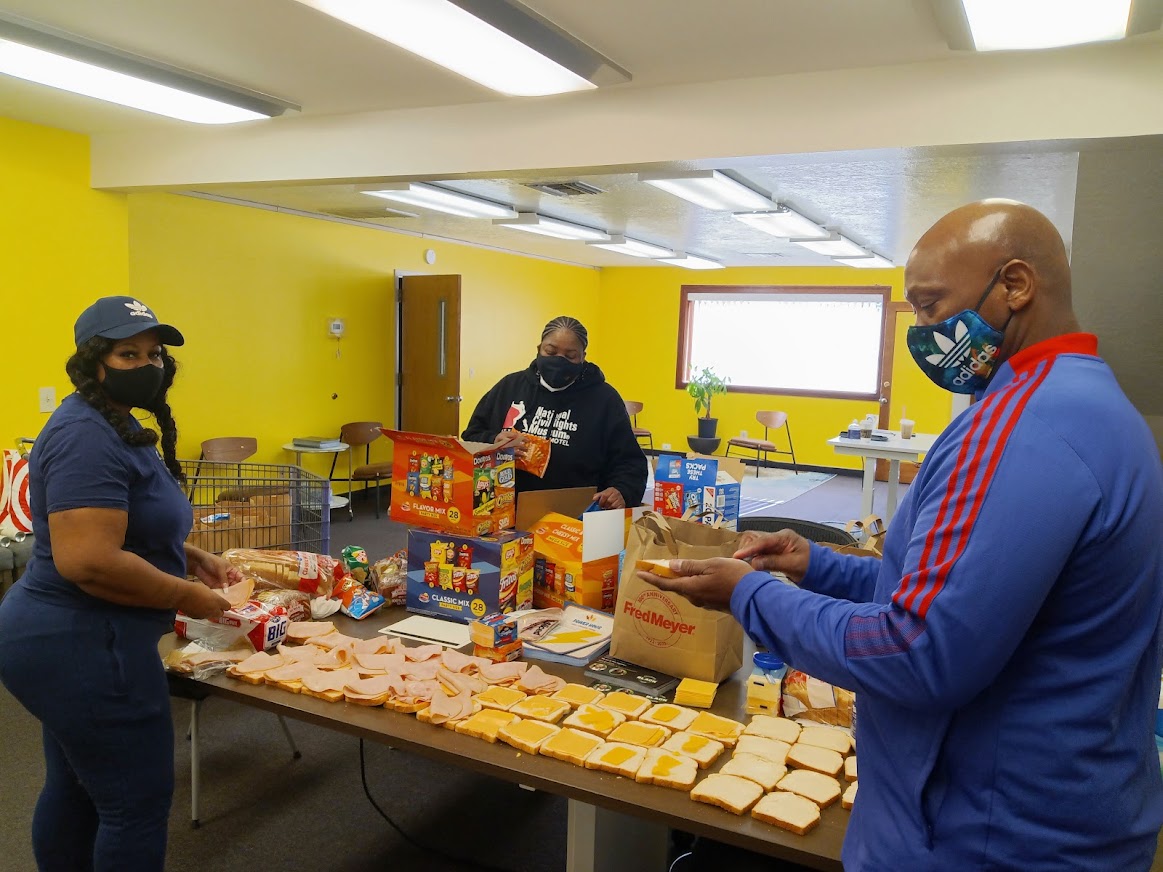 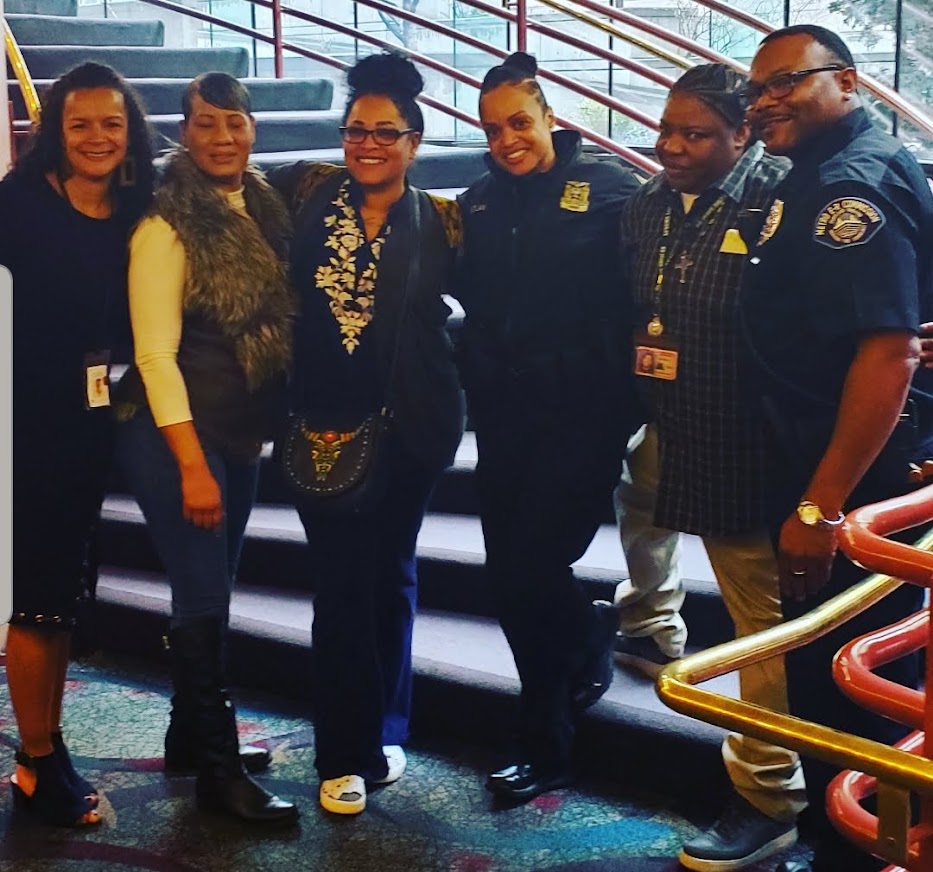 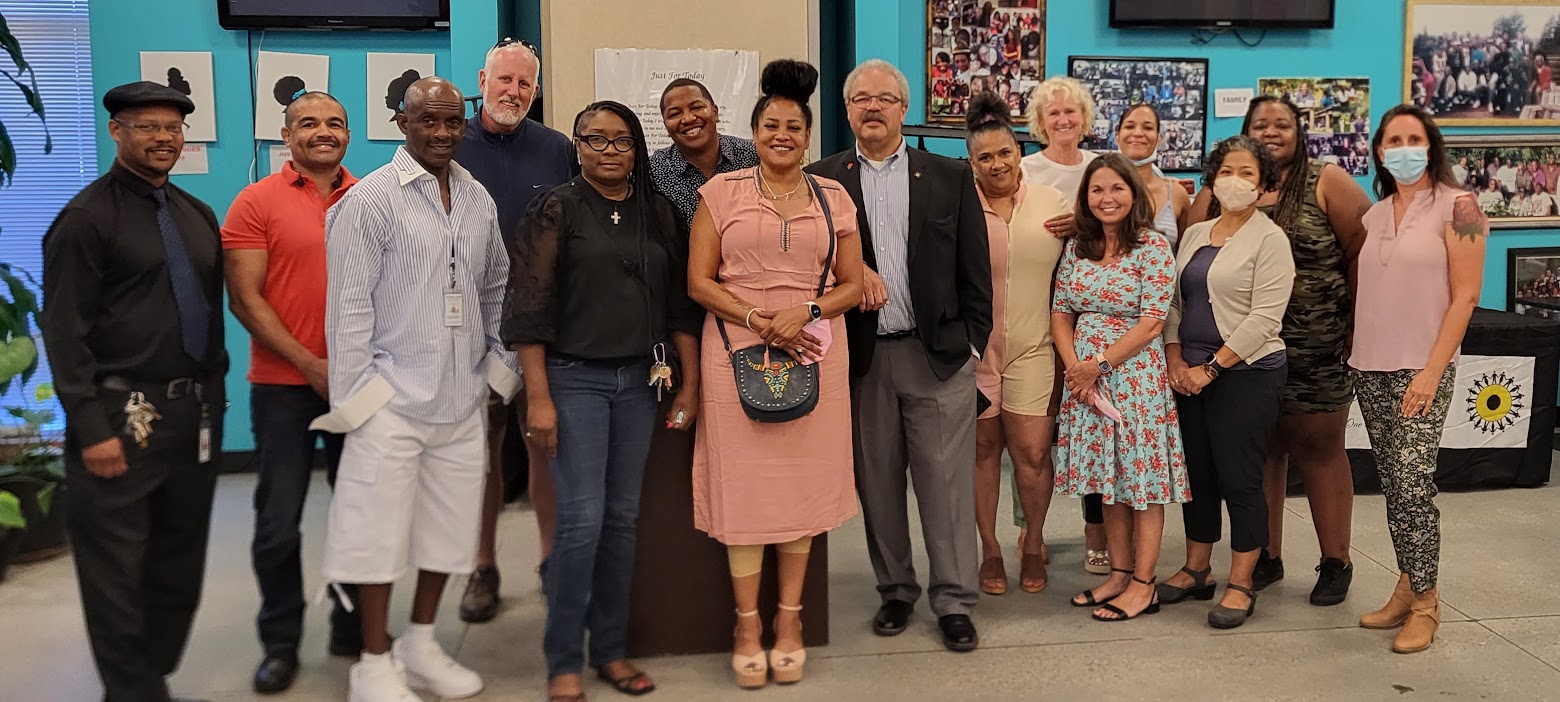 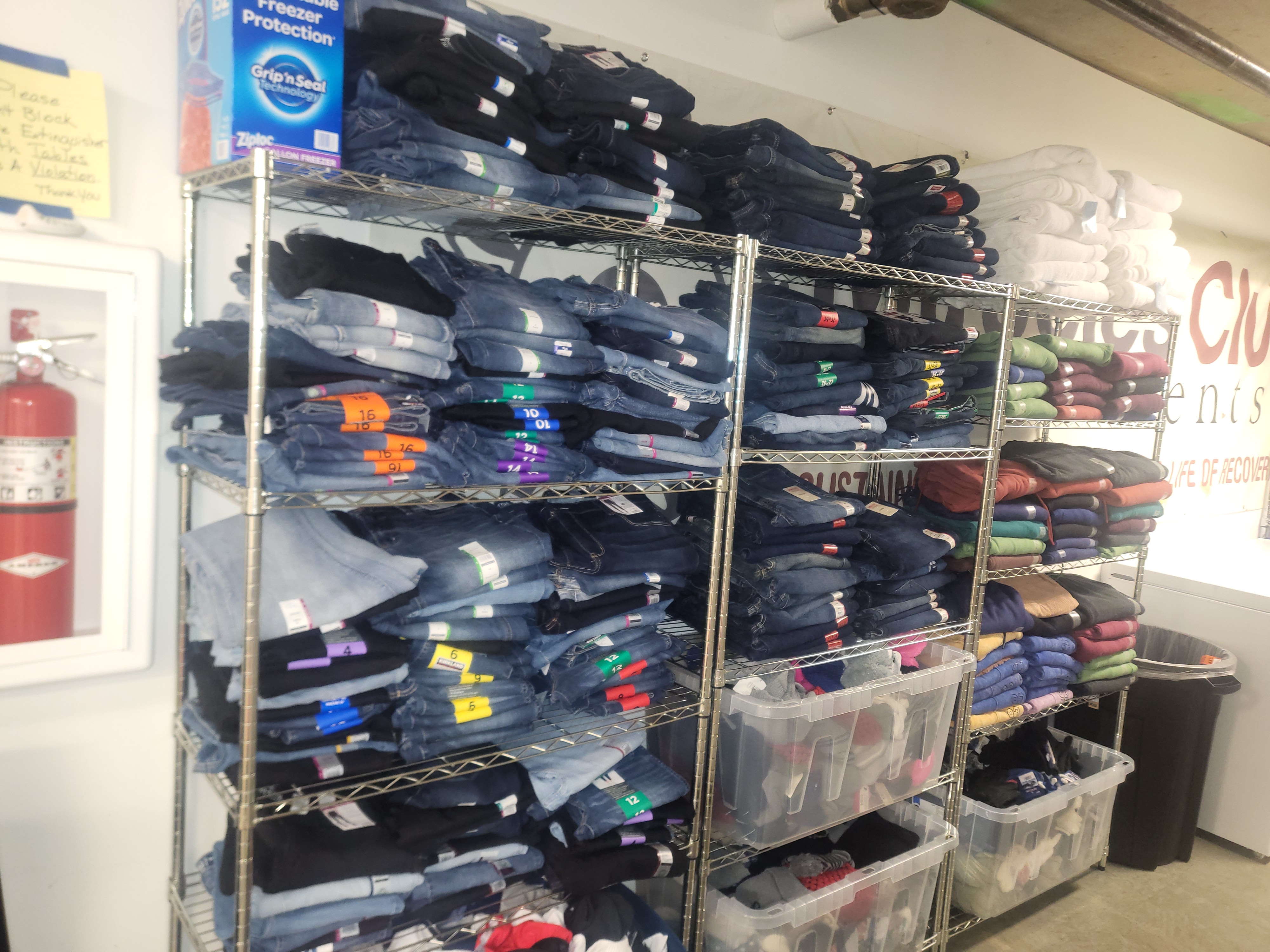 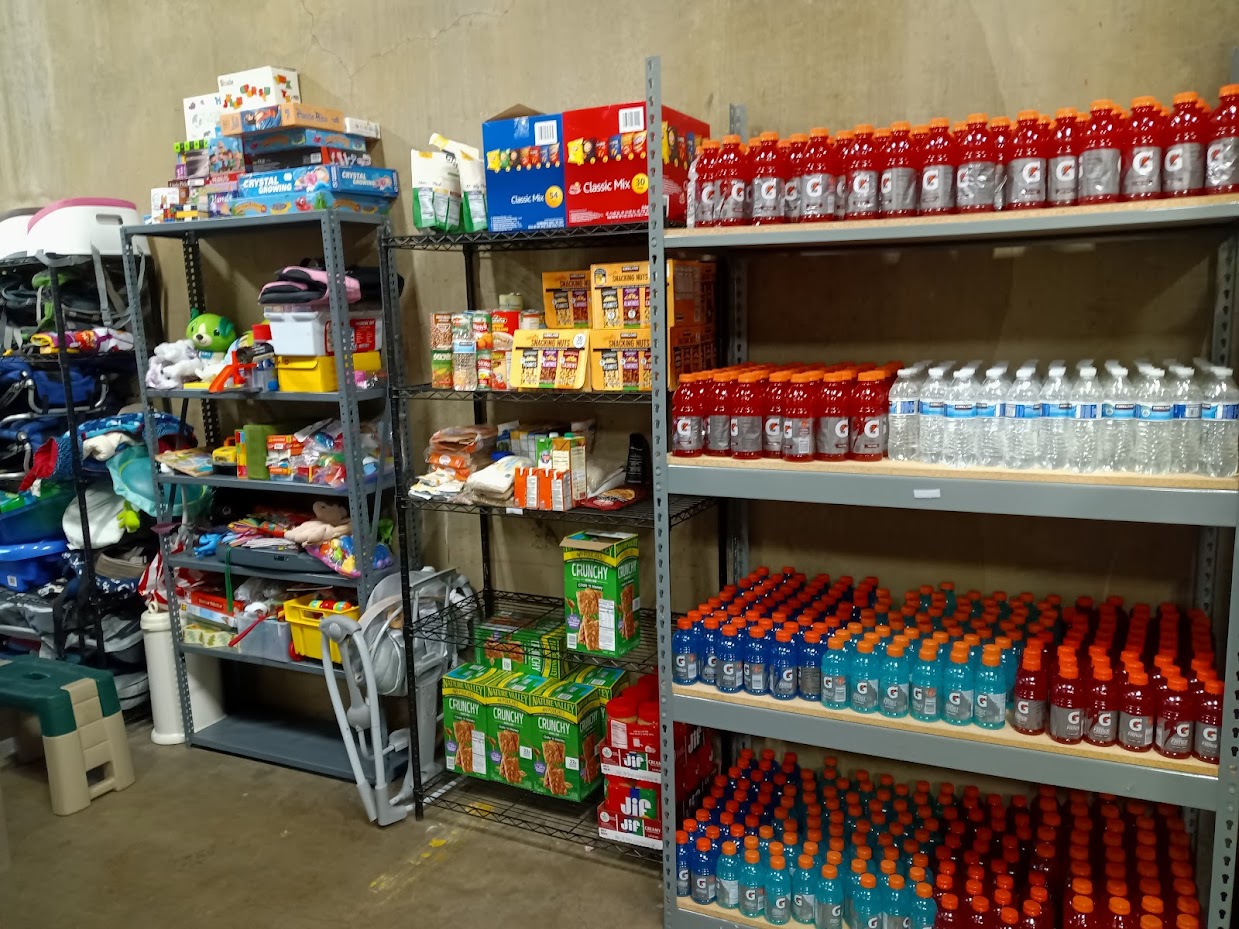 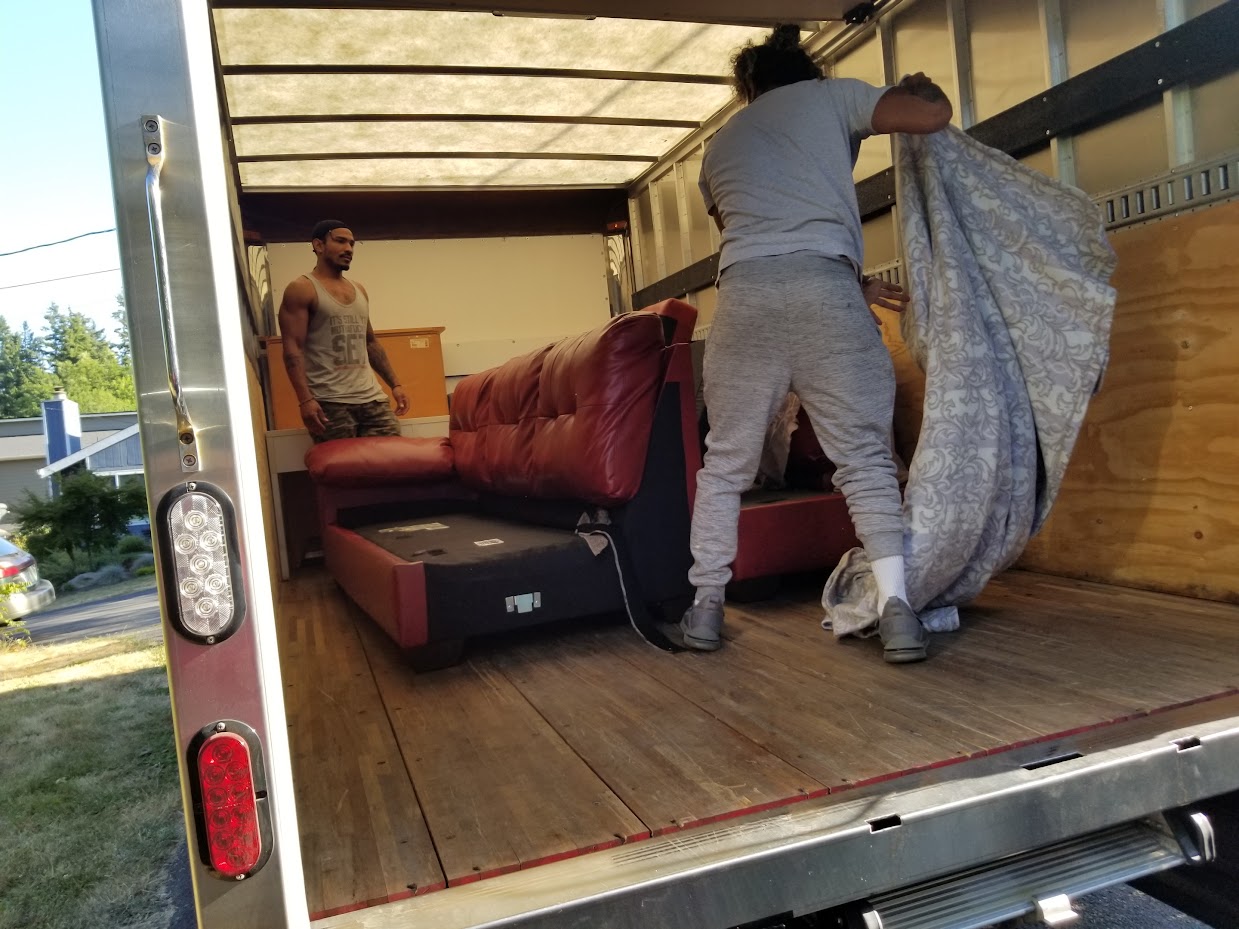 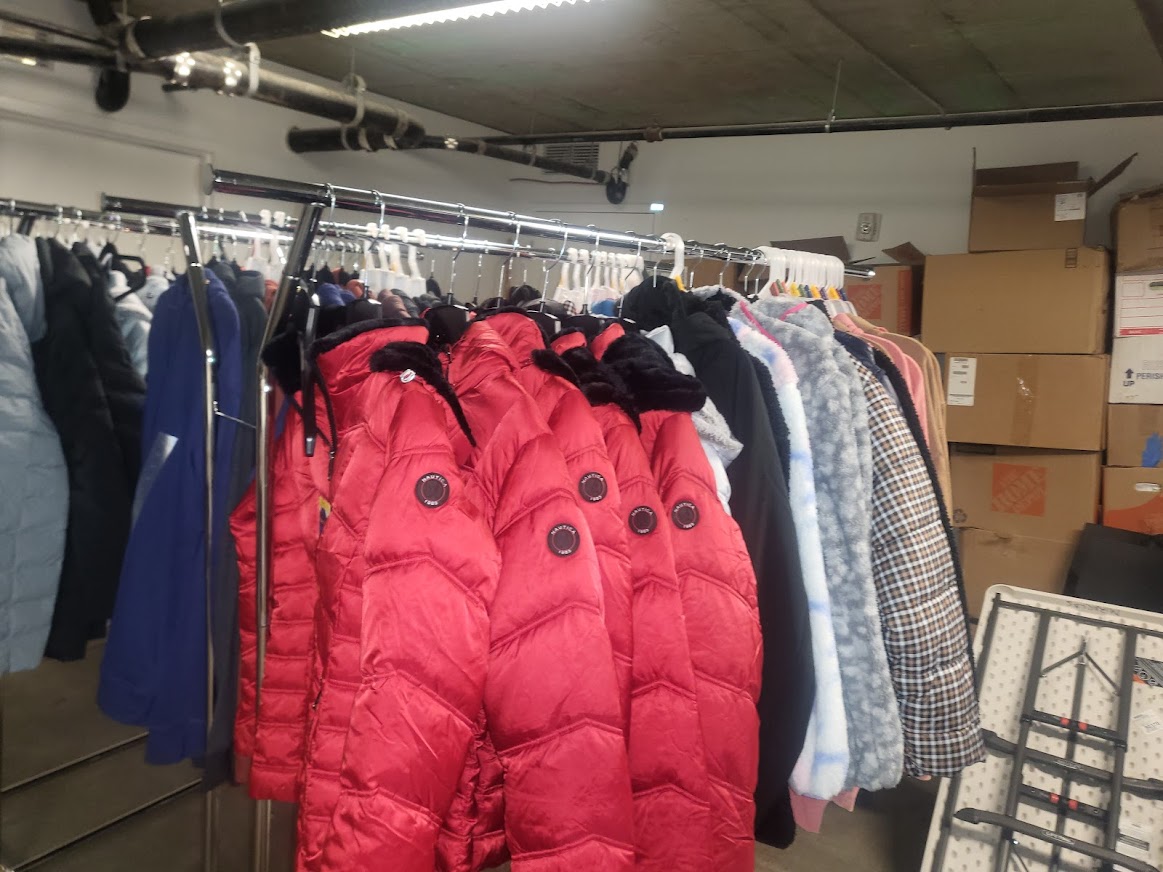 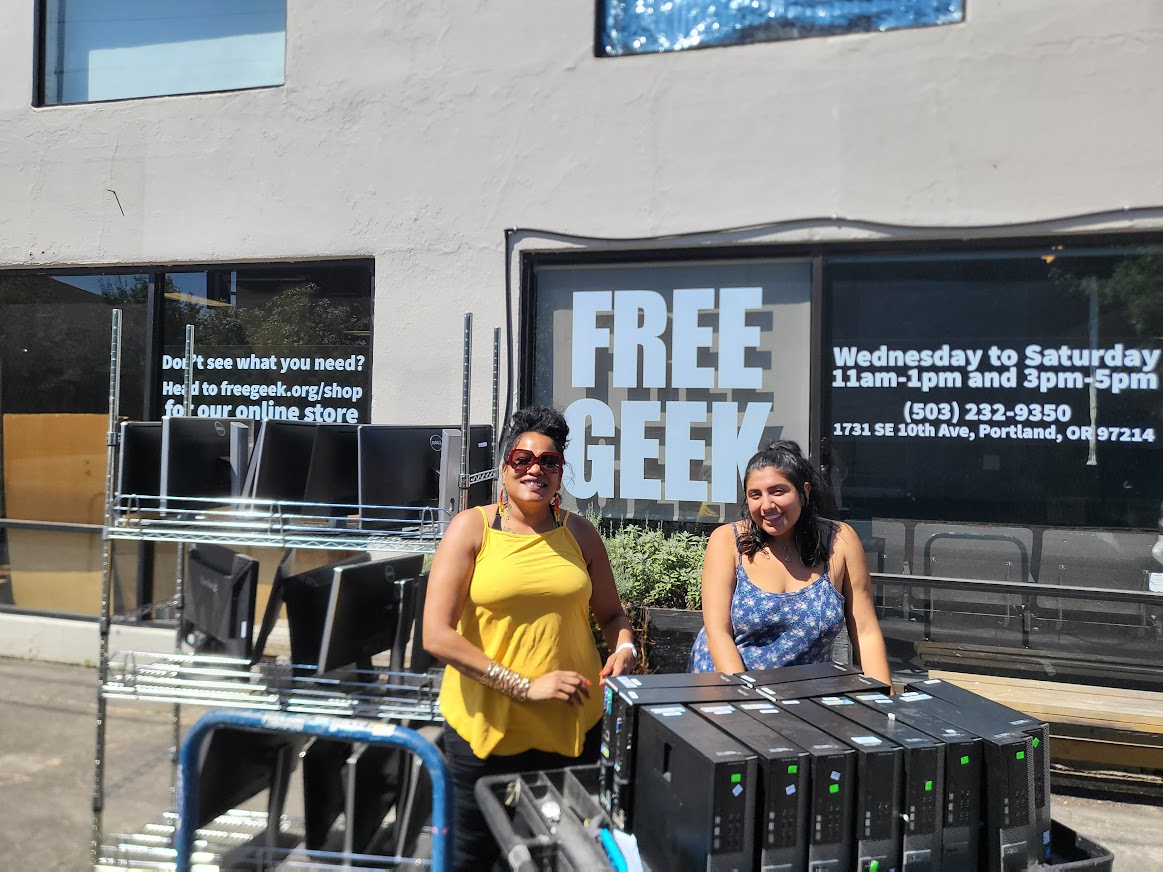 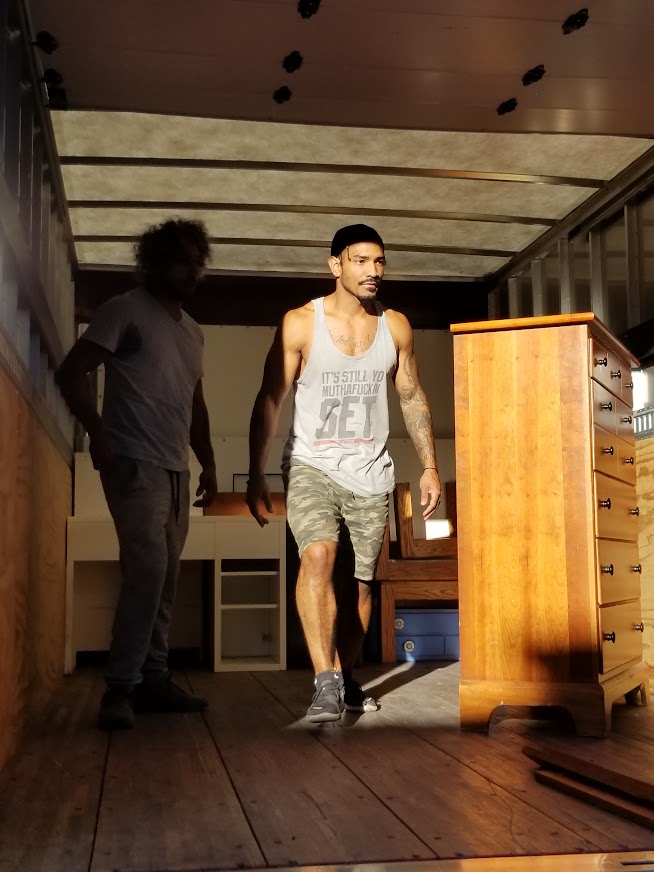 Hustle Hard So you don’t have to show up empty handed
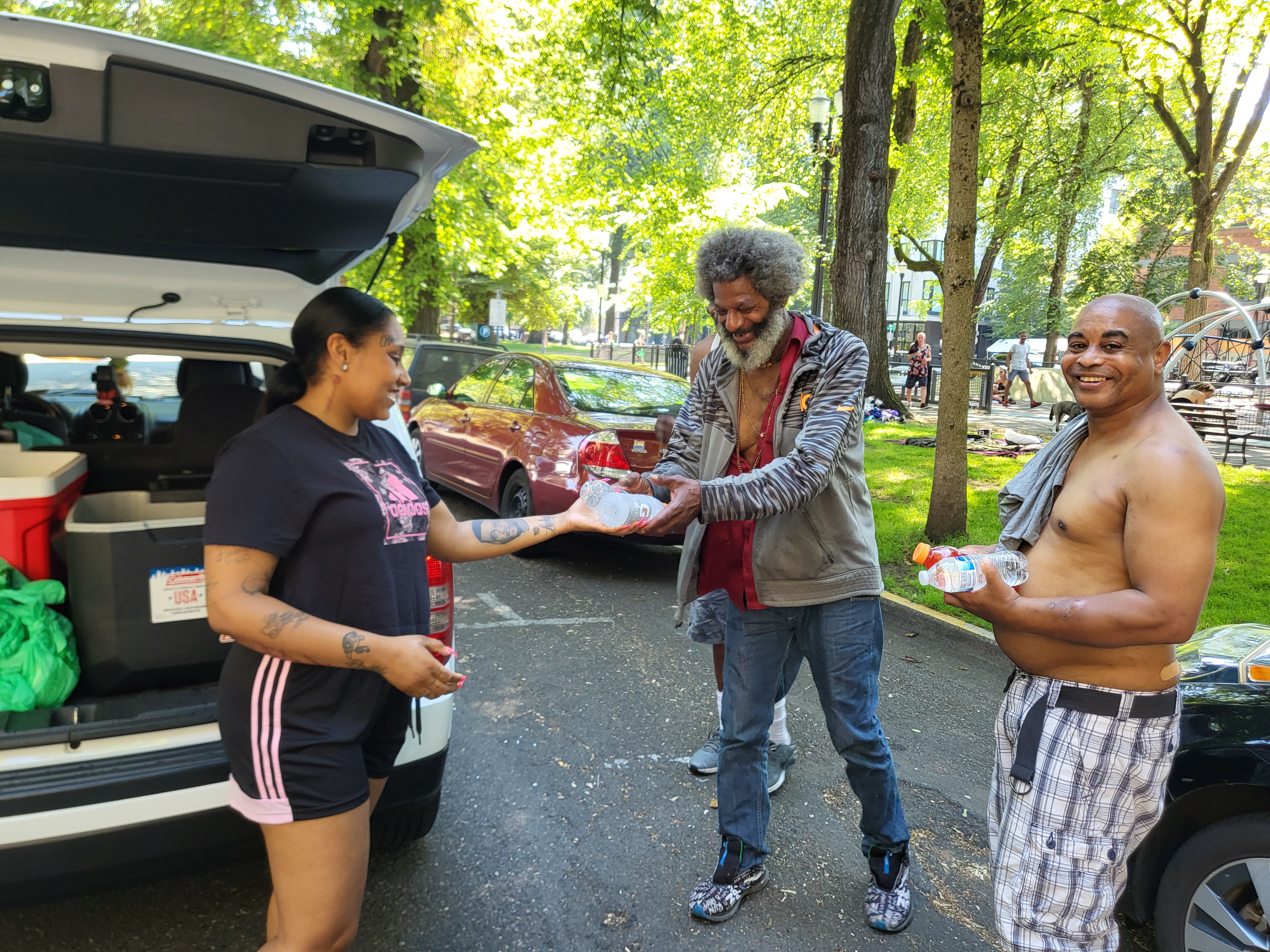 Facing stigma With Needle Exchange
[Speaker Notes: Am I willing to love people where they are, Am I willing to see the beauty in their existence]
What I put in the bag
DOG/CAT FOOD
FOOD/Cell ph
NEEDLES
NARCAN
GIFT CARDS
WARM CLOTHES/COATS
TENTS
WATER/REUSABLE BOTTLES
BALNKETS
PIPES
BAR B Q GRILLS
LOTS OF SOCKS
BACK PACKS
[Speaker Notes: Cell phones are lifelines]
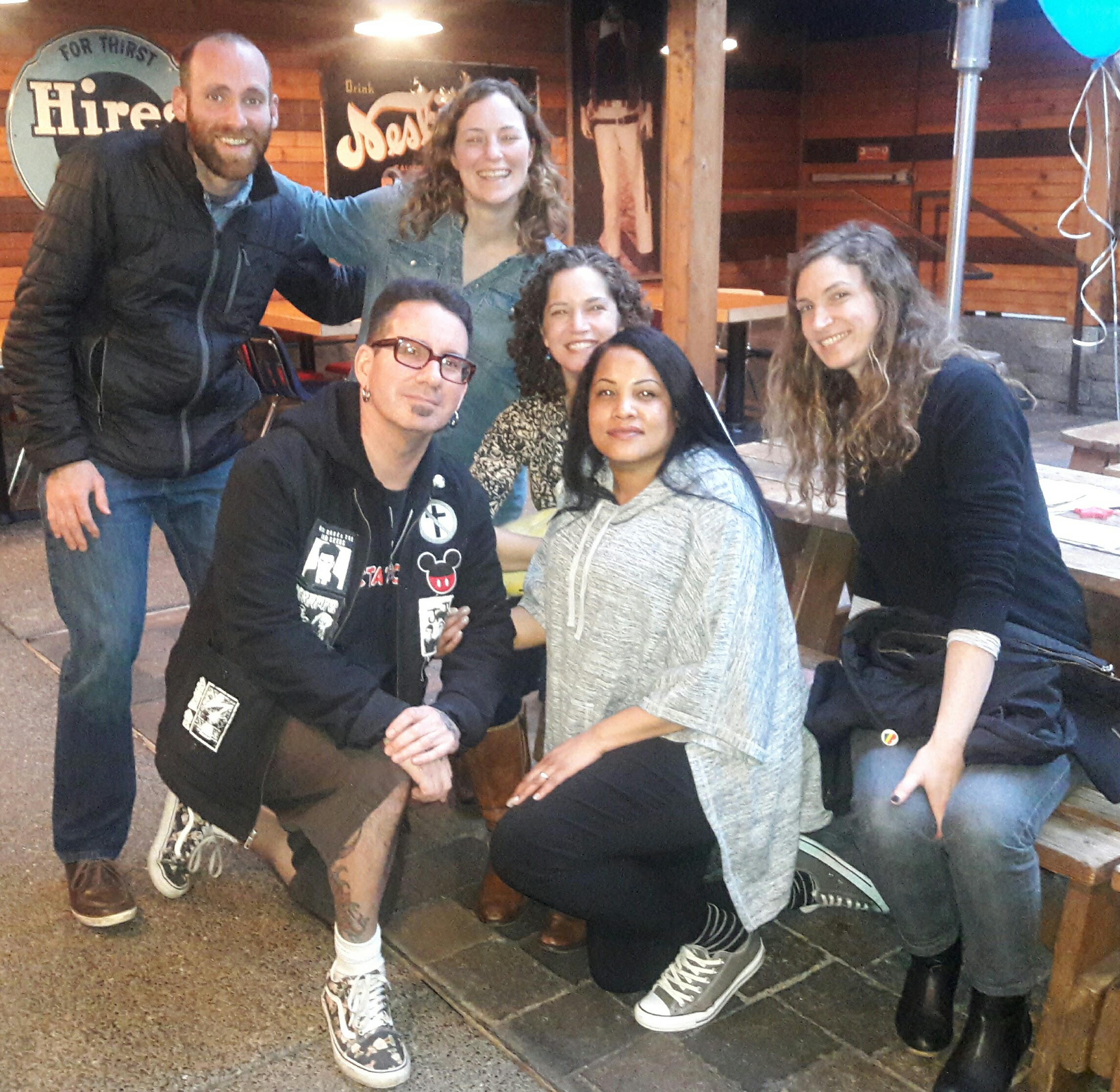 Peer Mentors in Nontraditional Settings
[Speaker Notes: these services are constantly changing a peer will know this and may even have direct contacts for each of these resources. 
Peers can navigate through systems like DHS, Probation, and Parole and homeless services. From a personal lens and walk Patients through the entire process 
clinicians are busy. allowing peers to take the lead on relationship building can be freeing. 
peer mentor teach the patient how to receive care respectfully. How to ask for what they need and be kind when they do it.]
The IMPACT TEAM
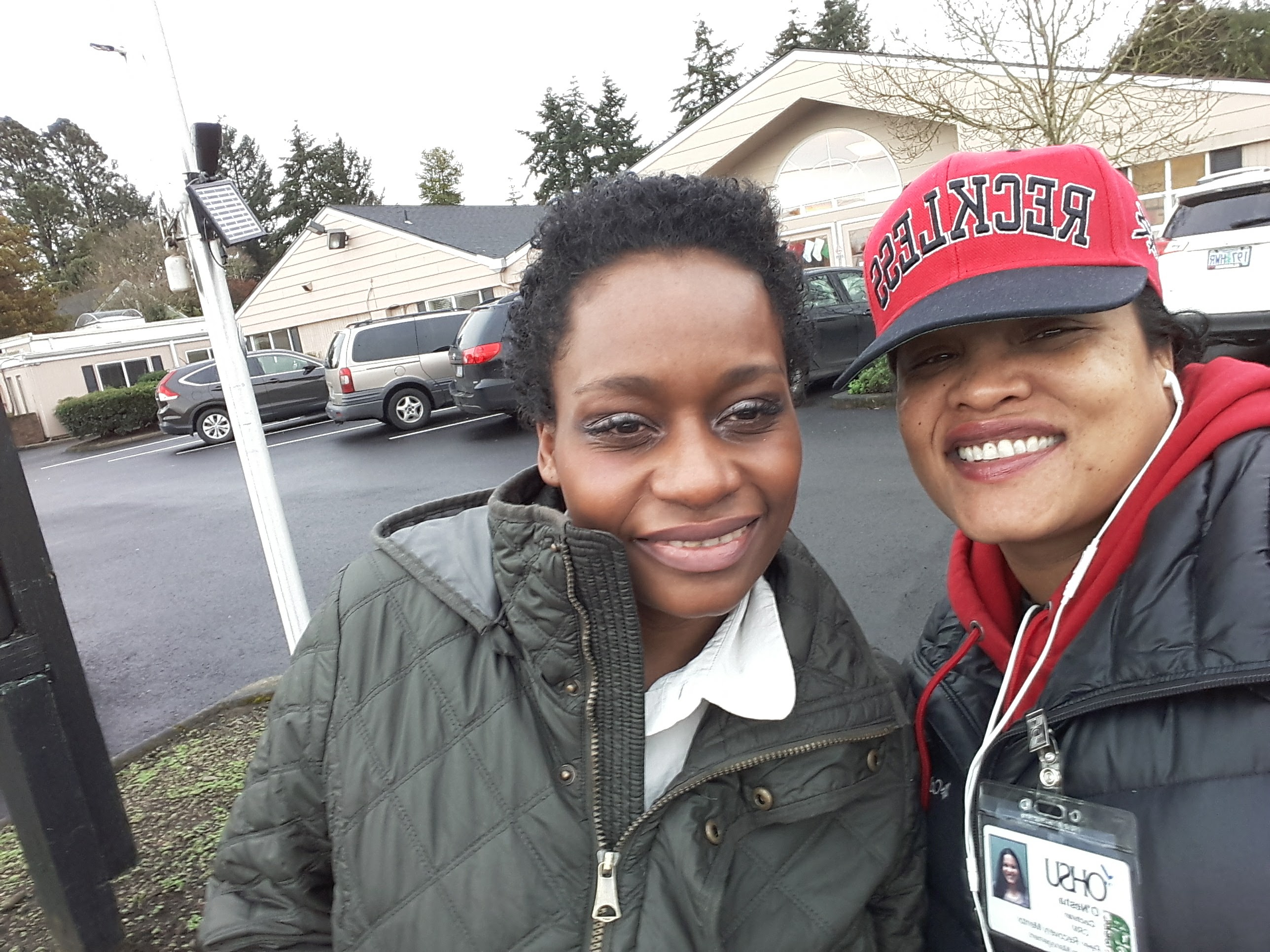 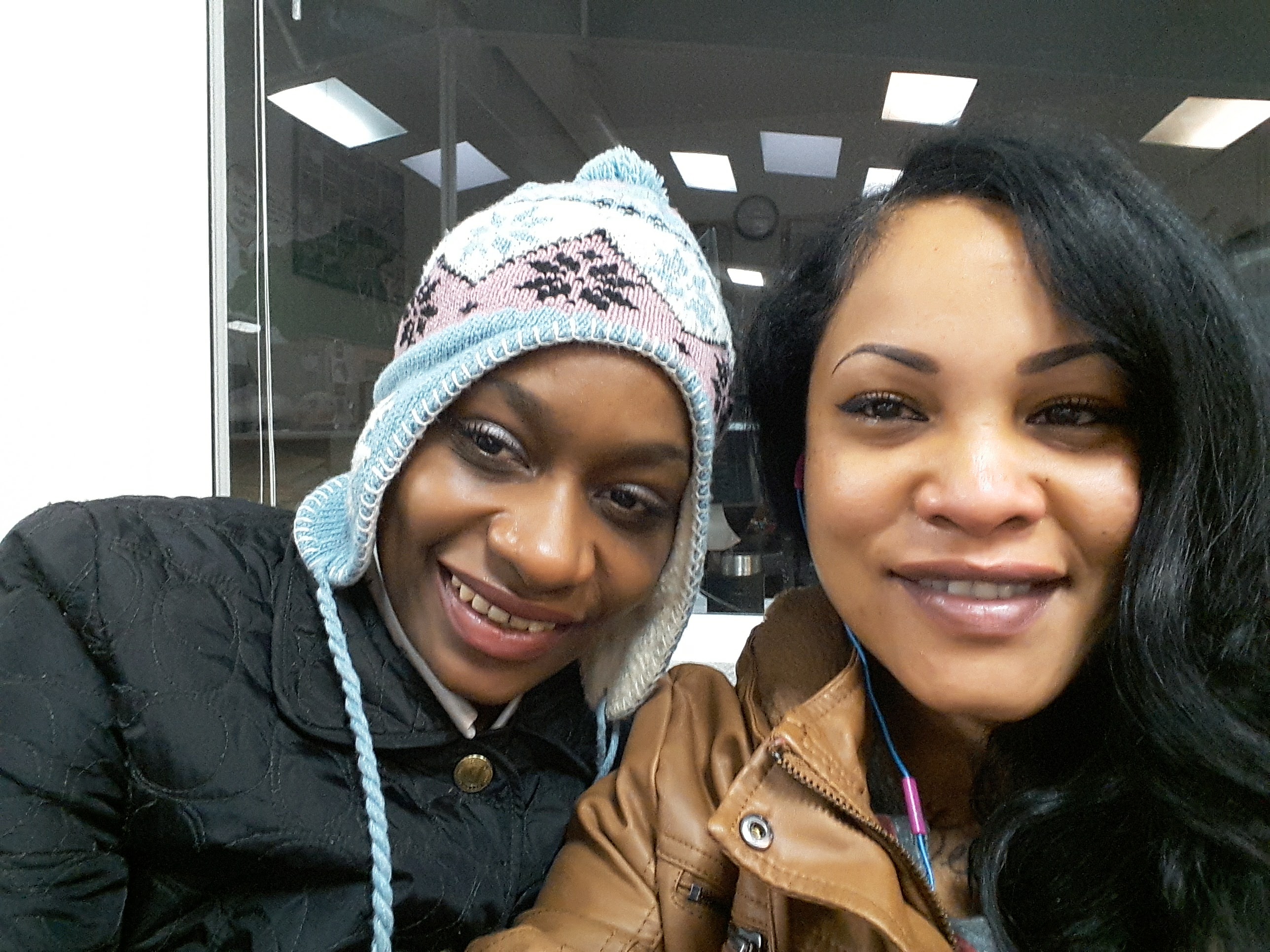 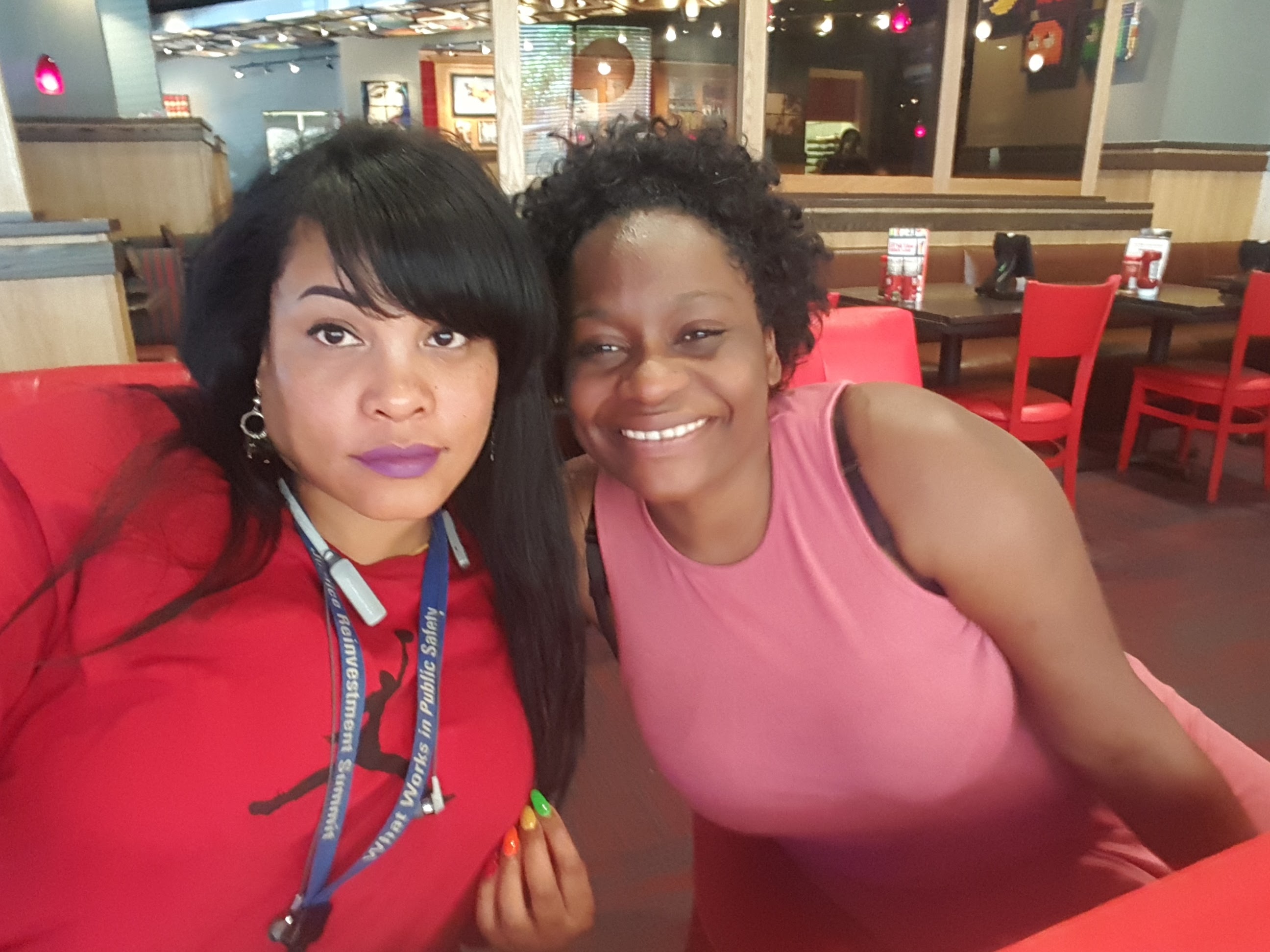 Can Peer Support Help People change?
[Speaker Notes: chris]
The Hard Part is Inspiring Participants to believe change is possible
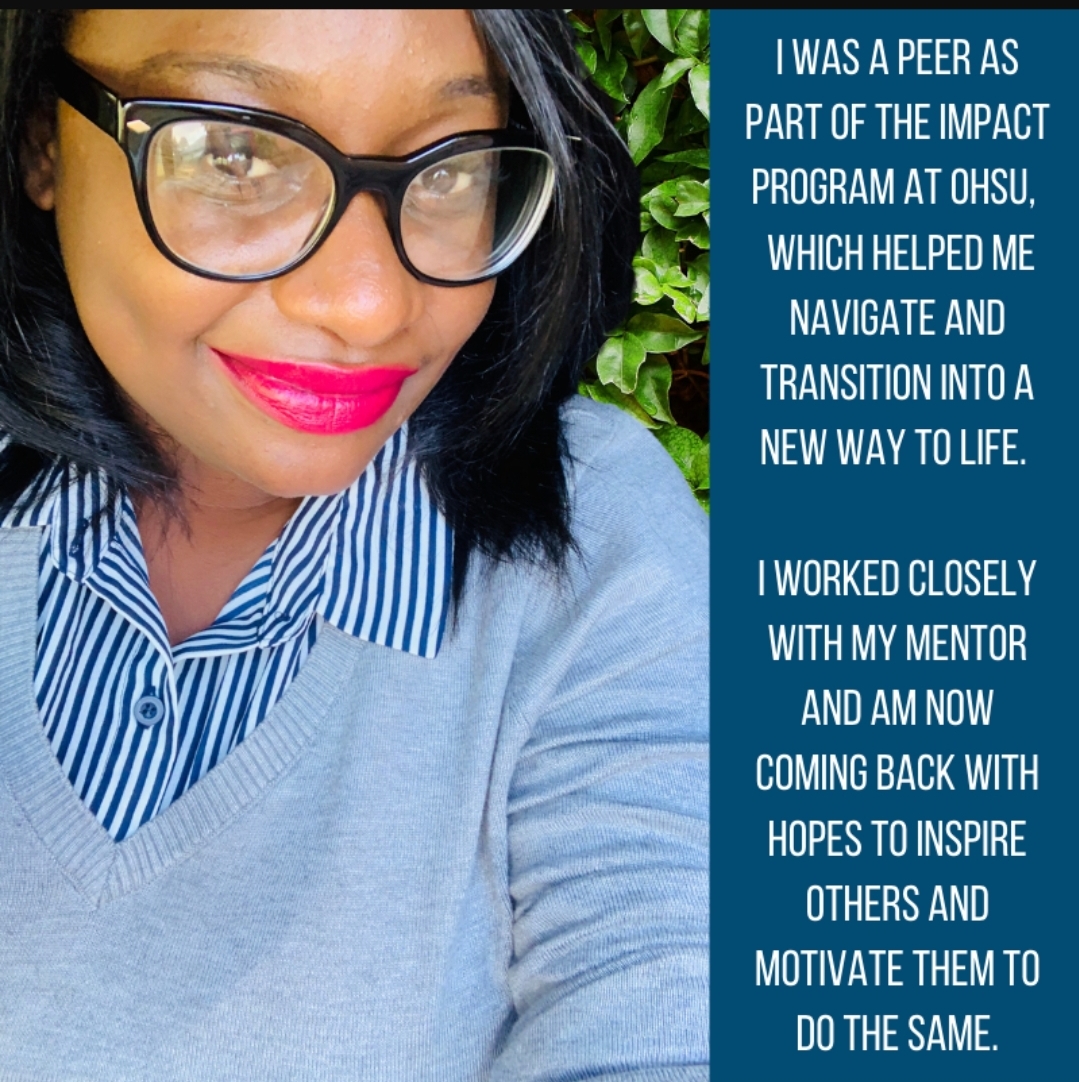 And When They Believe…..
[Speaker Notes: Today Amee is a Regional Manager at the youth  4th Dimension Recovery Center and a Lead Intake Coordinator at Brown Hopes Black Resilience Program Everyone's outcome is not the same but with hope  anything is possible]
Policy is a part of Peer work too
If you not at the Table, You WILL BE ON THE MENU
Those closest to the problem are closest to the solution but often furthest from the resources
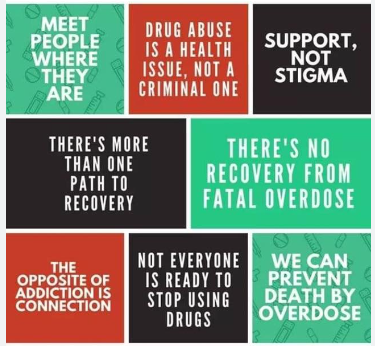 Review/
Questions
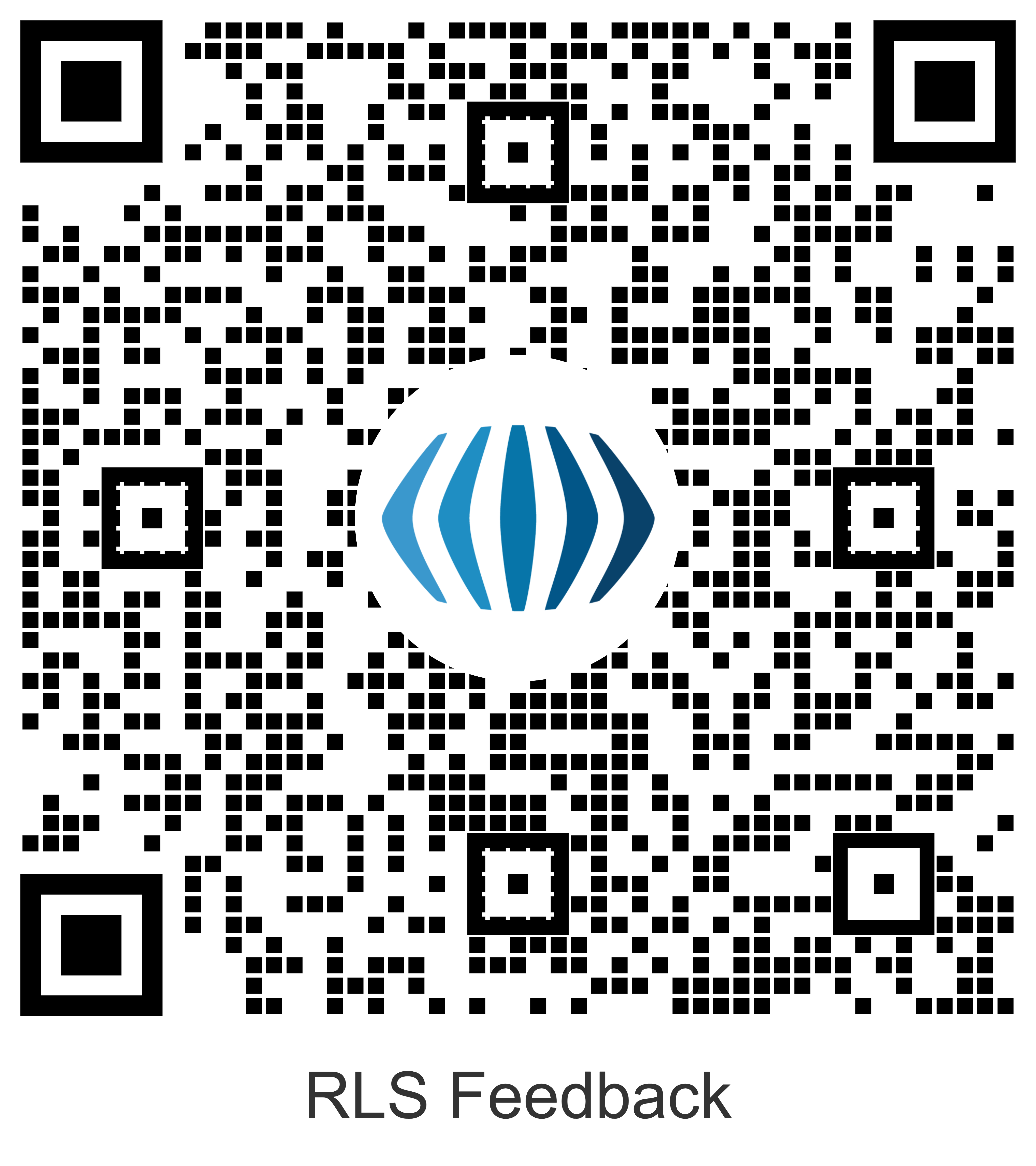 Please complete our feedback survey
by scanning this QR Code
or go to faces.ly/eval